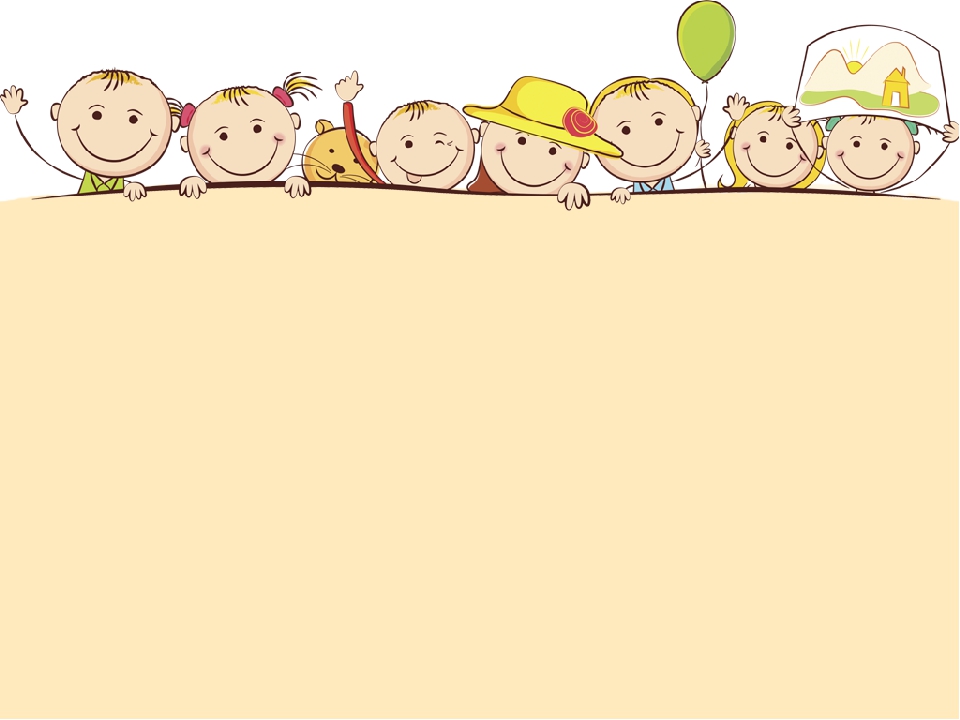 МБДОУ Ойховский детский сад № 3 « Колокольчик»
Музыкально-психологический проект 
для детей среднего возраста
 « Музыка и мое настроение».
Подготовили: педагог-психолог Ковалева В.В.
Музыкальный руководитель Пустовалова Н.А.
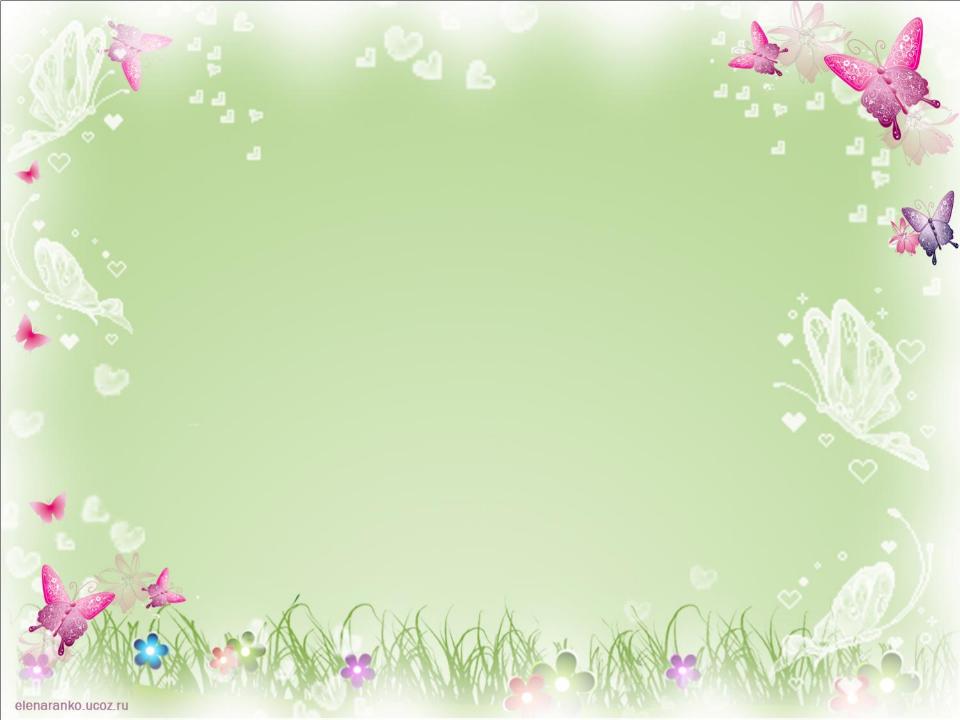 Продолжительность проекта:
 краткосрочный (1 неделя).


Тип проекта:  
информационно-творческий.


Участники проекта:
дети средней группы, 
педагог-психолог, 
музыкальный руководитель, педагоги, родители.
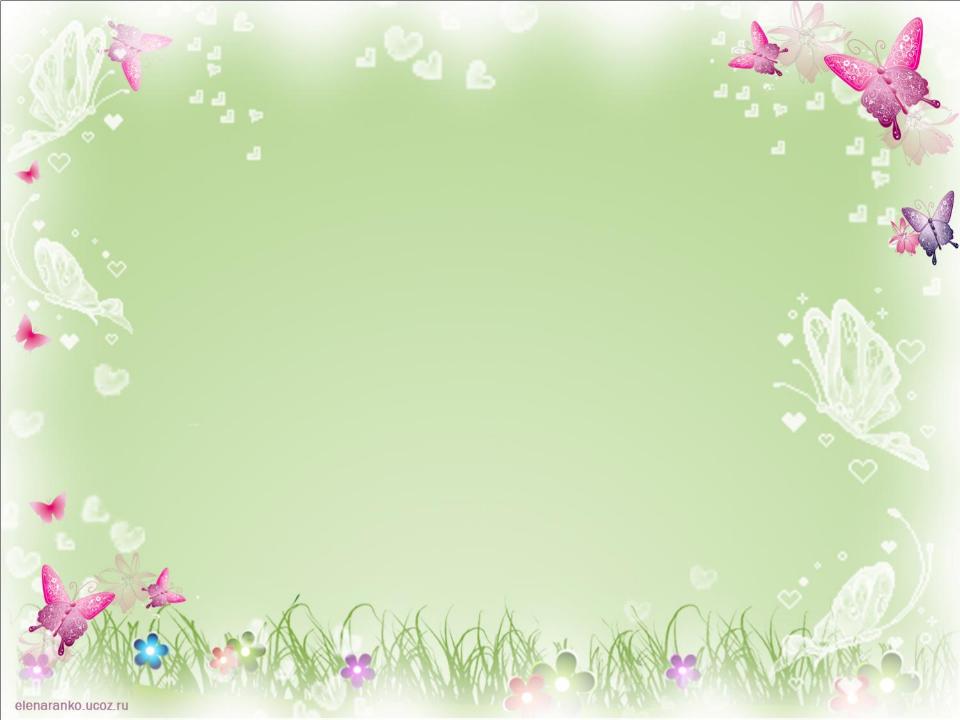 Актуальность.
Эмоциональная сфера является ведущей сферой психики в дошкольном детстве. Она играет решающую роль в становлении личности ребенка, регуляции его высших психических функций, а также поведения в целом. 
   А музыкальное искусство влияет  на эмоции и интеллект ребенка , так как эмоциональная отзывчивость на музыку, связана с воспитанием таких качеств личности, как доброта, любовь и дружба, умение сочувствовать другому человеку. Все эти составляющие способствуют становлению гармонично развитой личности ребенка.
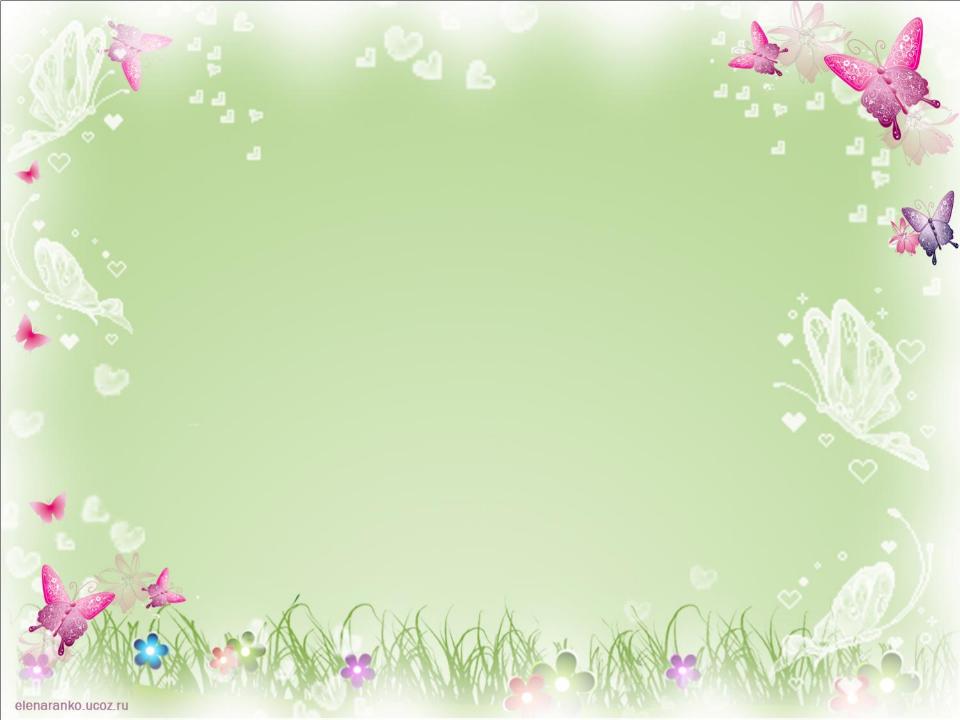 Цель проекта: 
развитие эмоциональной сферы детей через совместную деятельность педагога-психолога, музыкального руководителя и детей, по средствам музыкальных произведений.
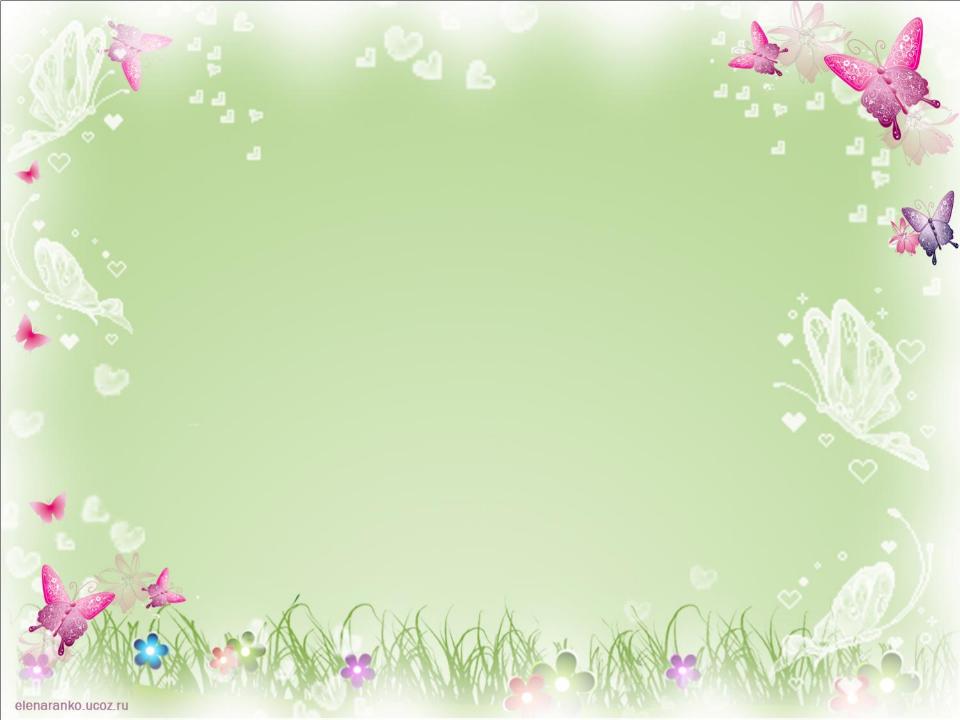 Задачи проекта:
для детей:
-расширять знания детей о чувствах, эмоциях;
-формировать чувство контроля над своими эмоциями, умение ими управлять;- расширять знания детей о музыке;
воспитывать дружеские взаимоотношения между детьми.

для педагогов:
-совершенствовать  работу по развитию эмоциональной сферы детей.

для родителей:
способствовать пониманию родителями чувств и эмоций своего ребенка.
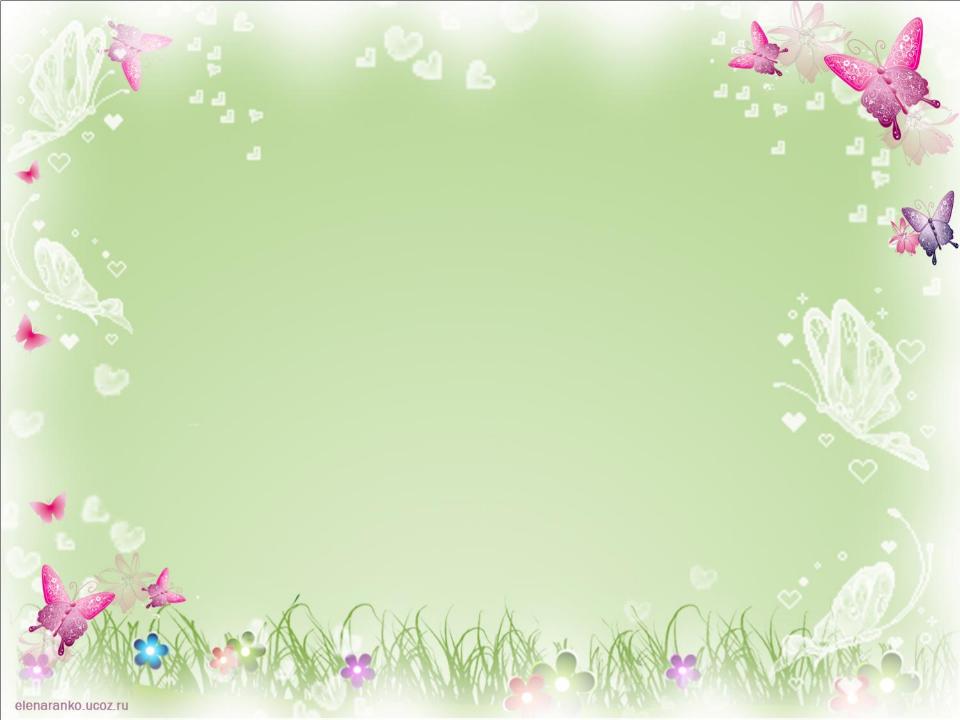 Этапы проекта:
Подготовительный: 
• Постановка цели и задач;
• Составление плана деятельности;
• Подбор материала по данной теме;
• Подбор информации для родителей;
• Подготовка атрибутов к итоговому мероприятию.
Основной:
• Реализация работы.
Заключительный:
• Итоговое мероприятие «У солнышка в гостях».
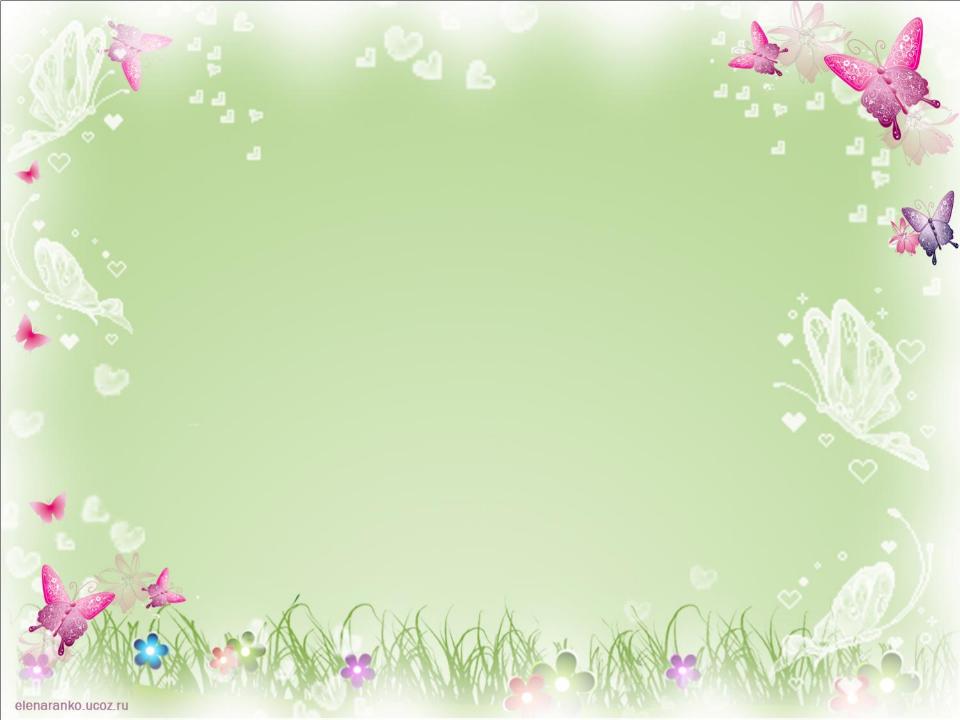 Планируемые результаты:

-сформируется понятие о своих чувствах, переживаниях;
-снизится уровень тревожности;
-развитие чувства сопереживания  окружающим;
-формирование понимания настроения музыкальных произведений.
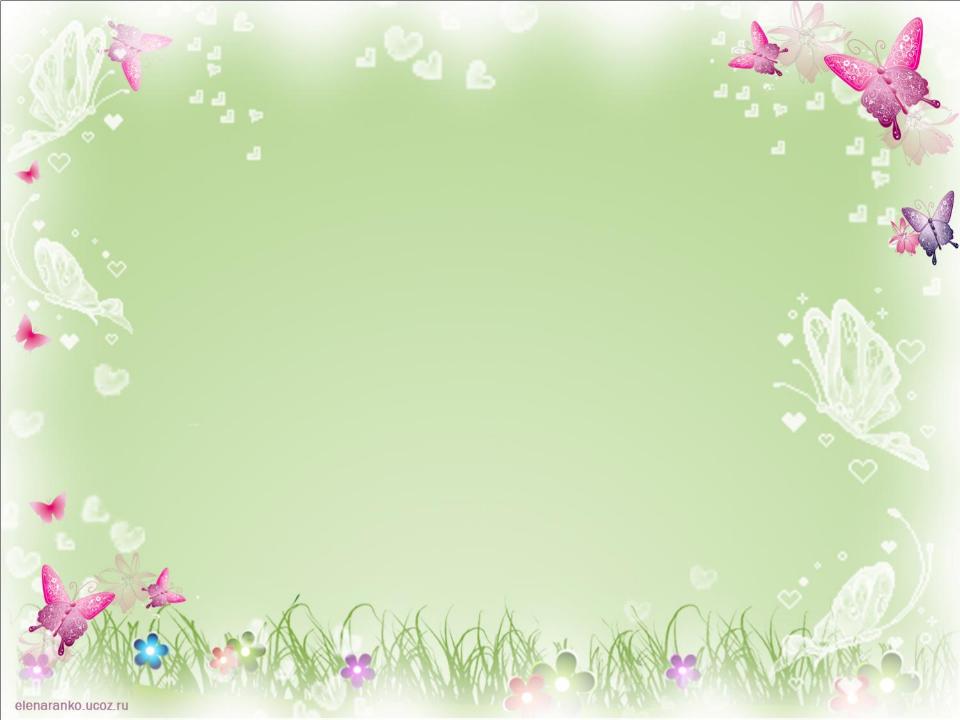 Понедельник: 
   « В стране веселого настроения»
Игровое мероприятие
 « В стране веселого настроения».
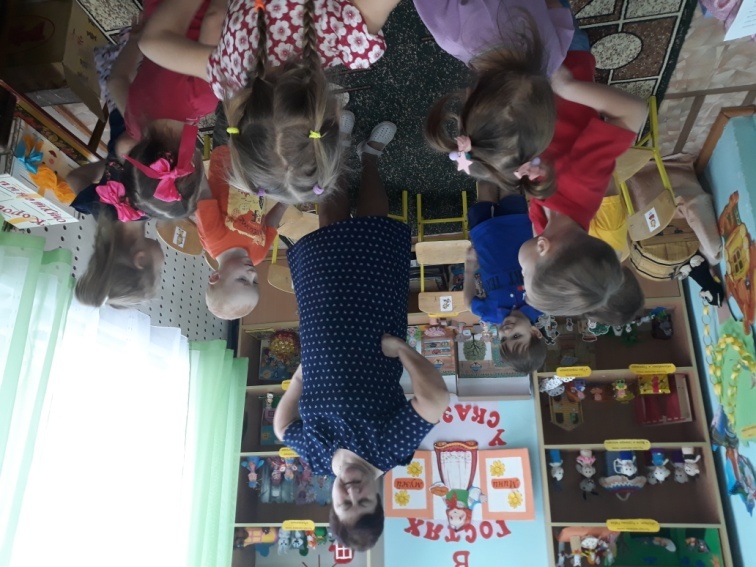 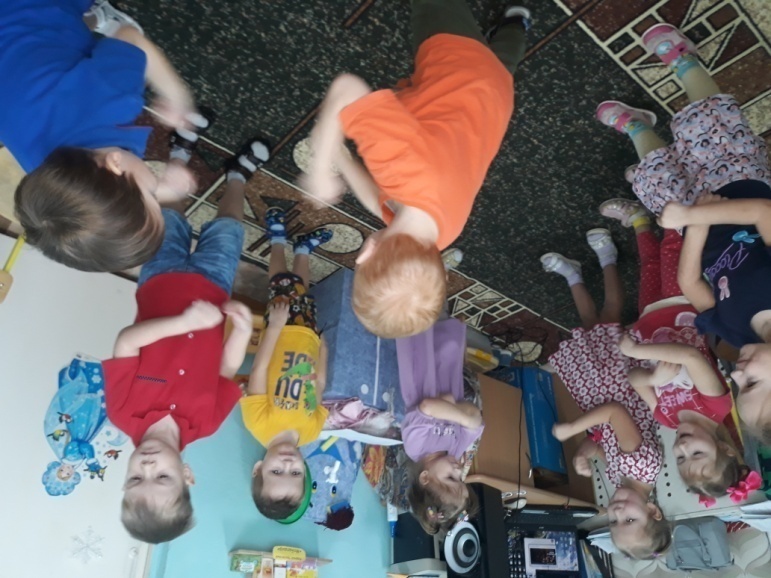 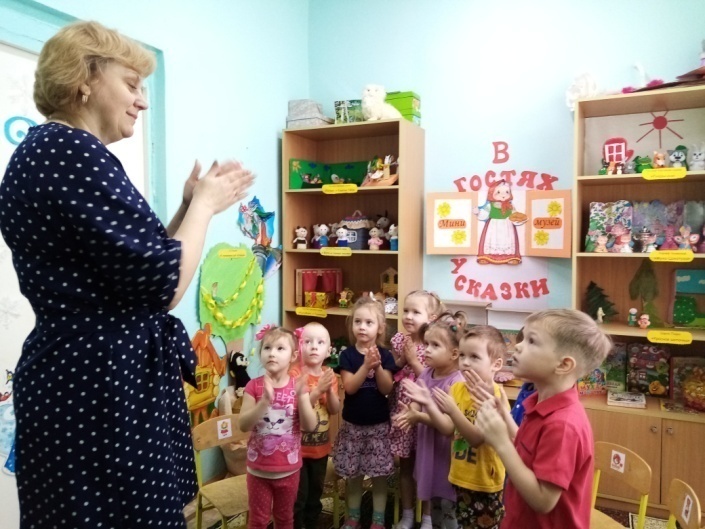 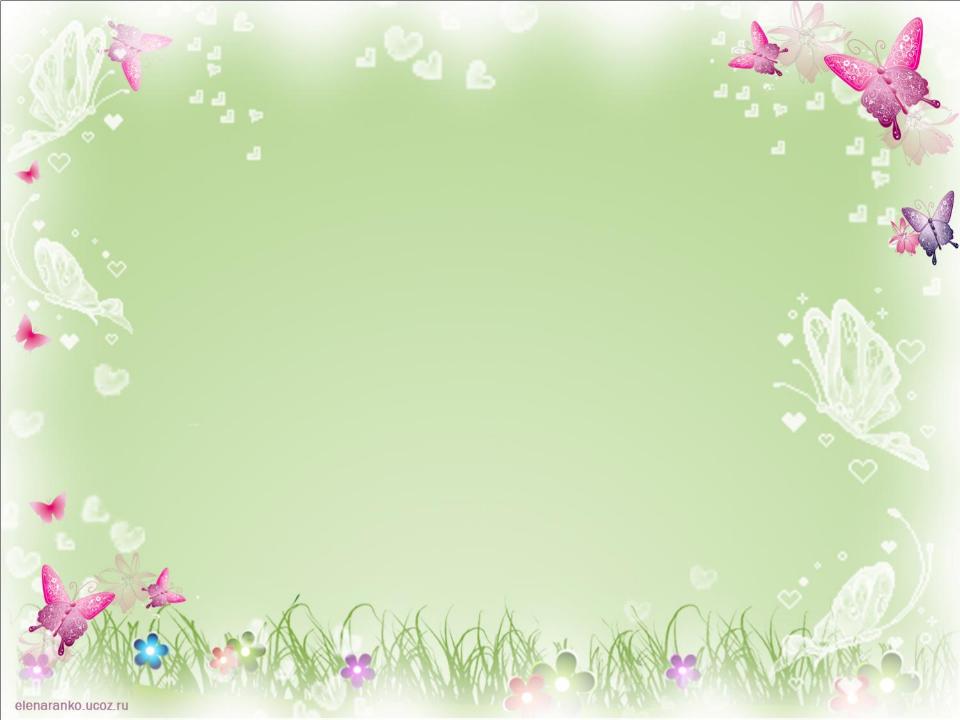 Изо-деятельность « Веселые нотки».
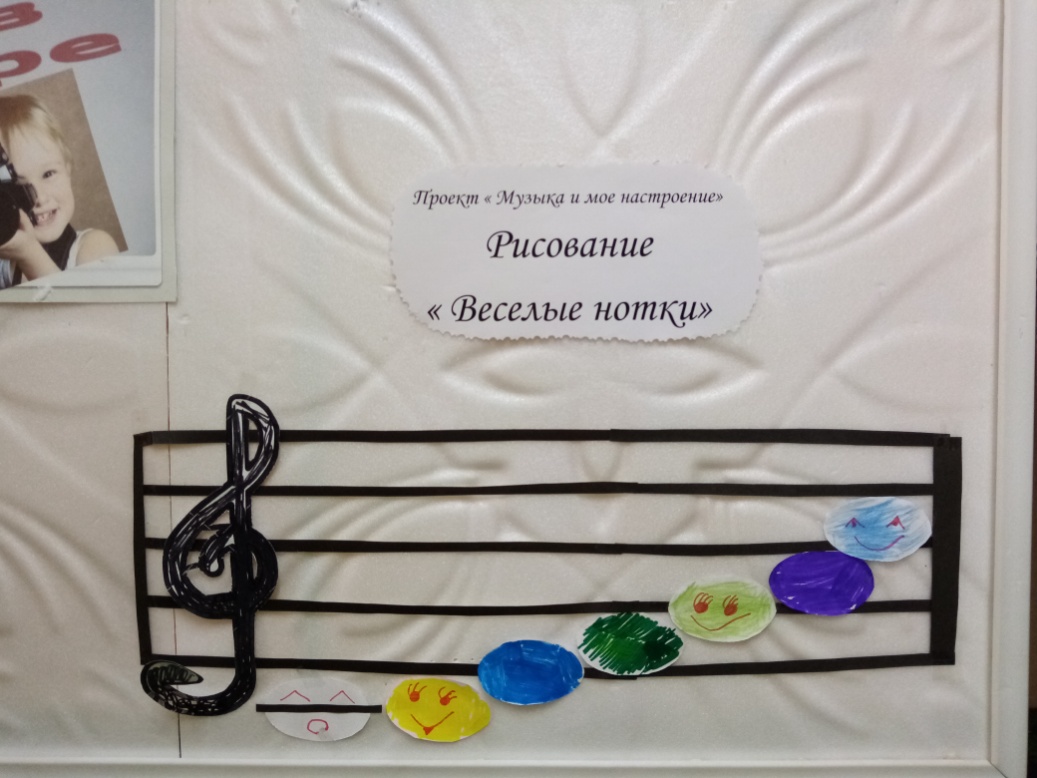 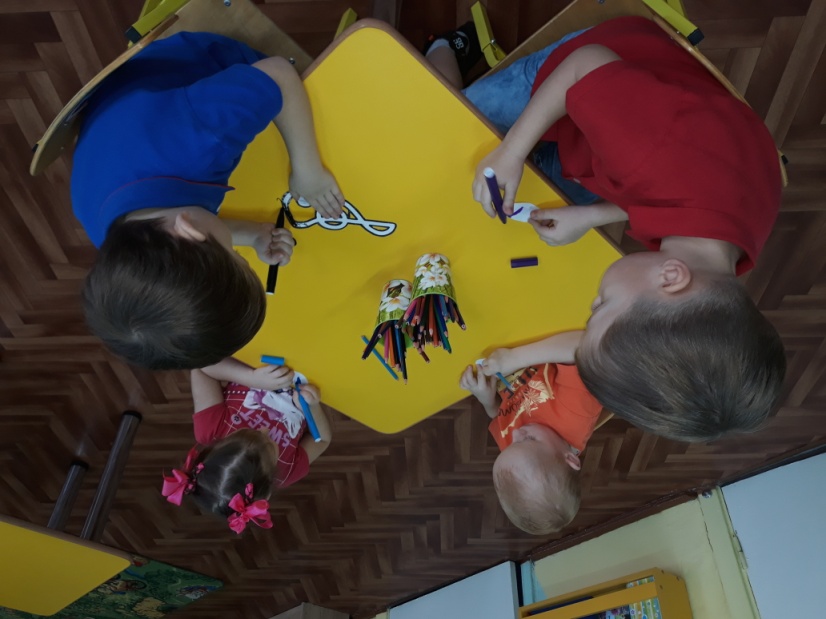 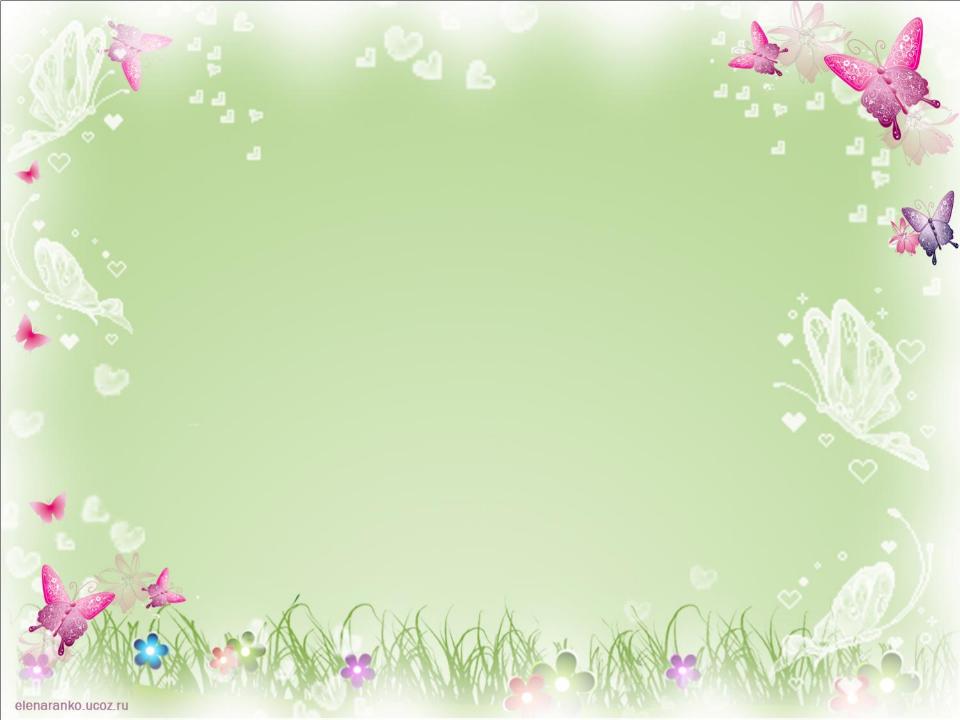 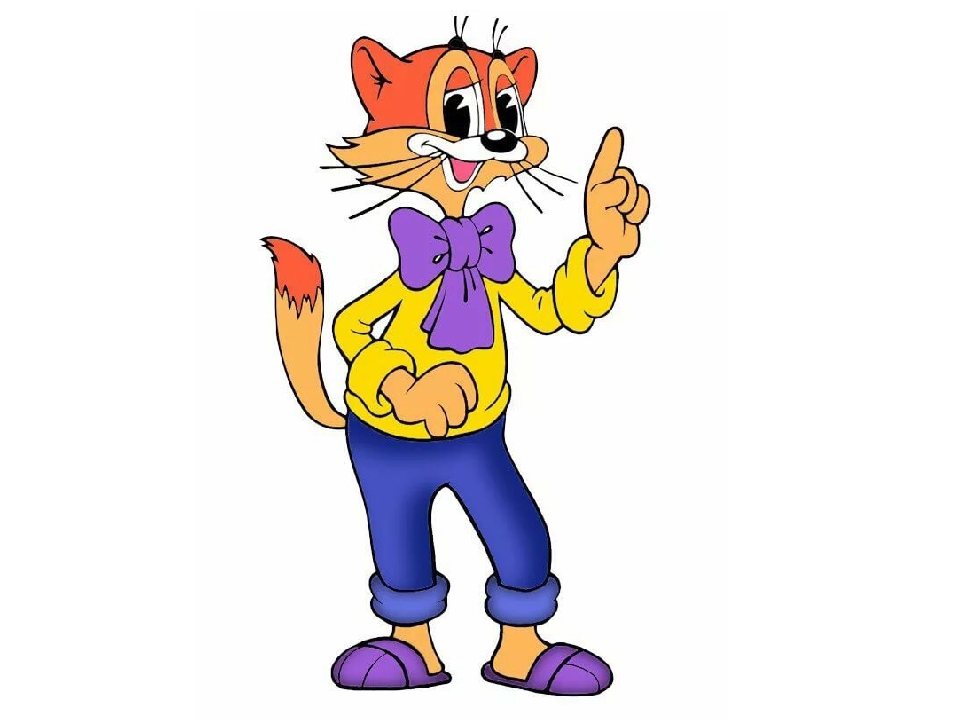 Вторник:
« В гостях у кота Леопольда»
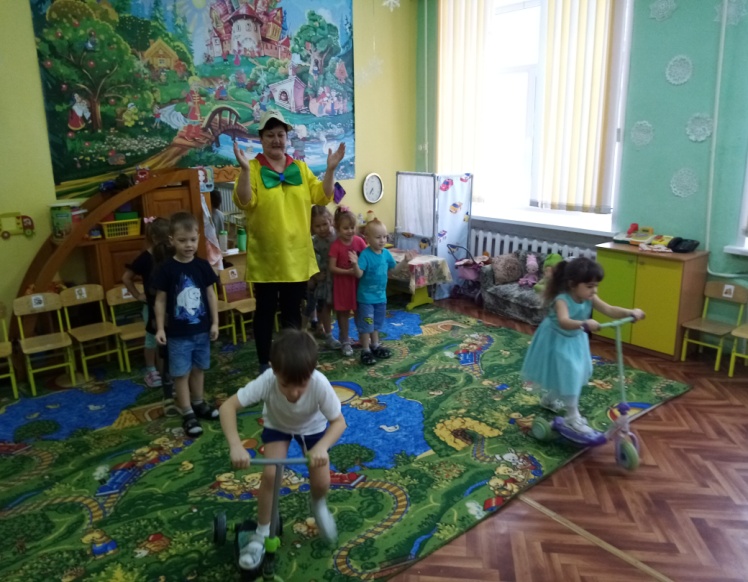 Музыкальное развлечение 
« Игры с котом Леопольдом».
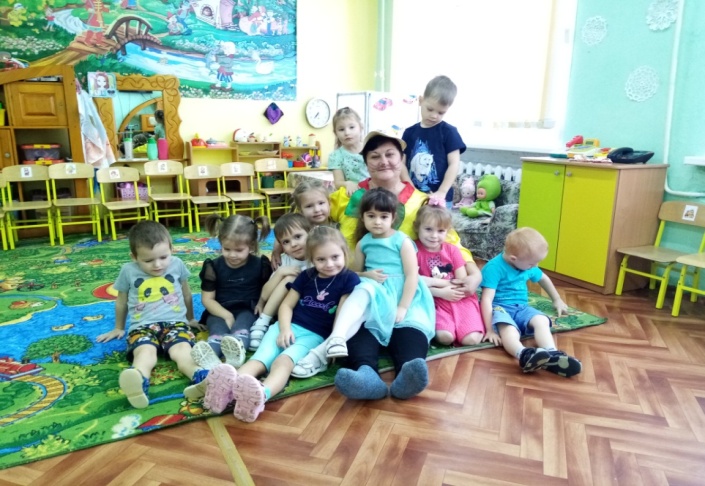 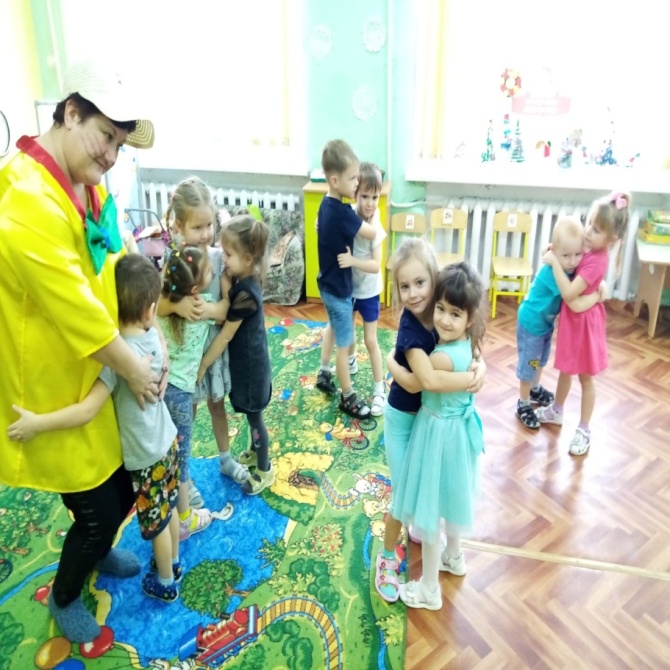 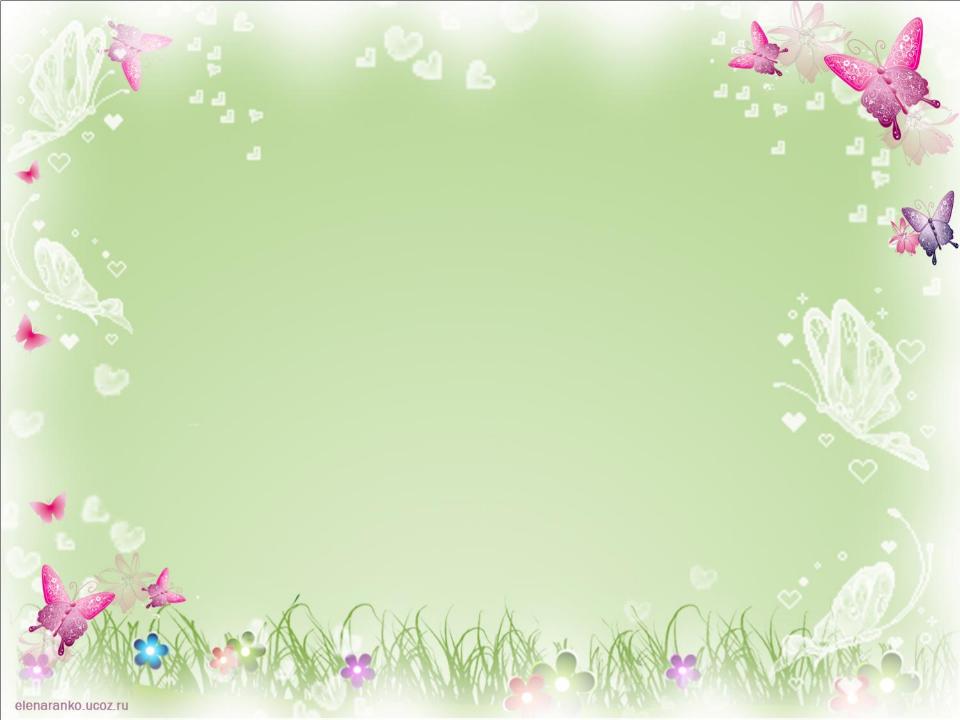 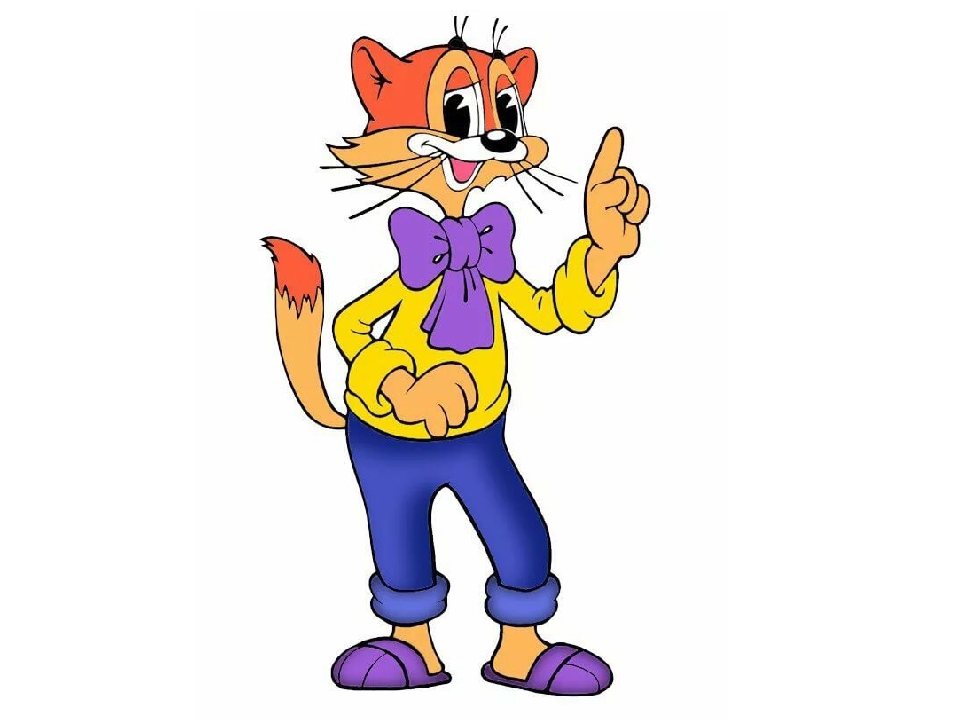 Выставка рисунков : 
« Ребята, давайте жить дружно».
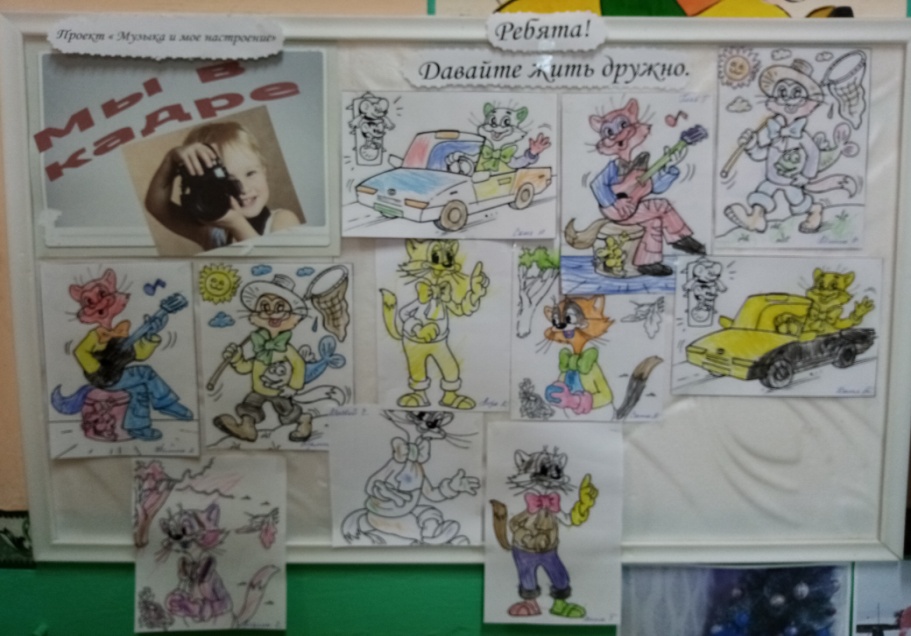 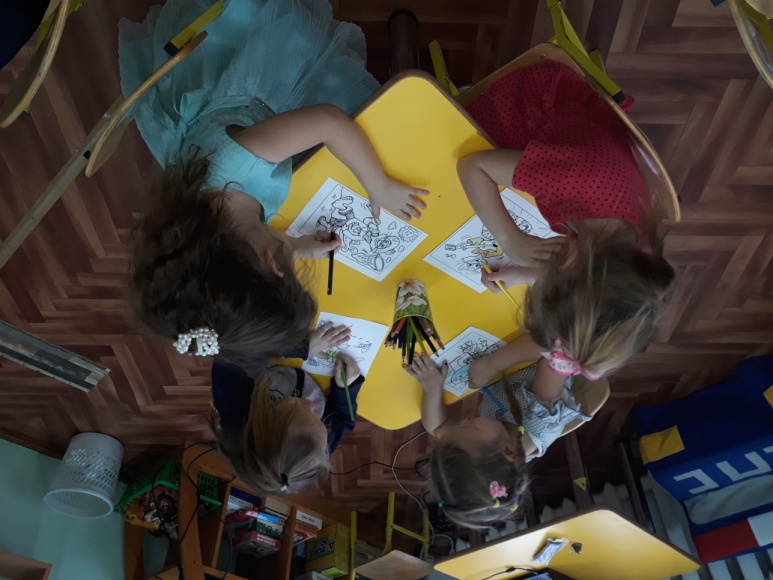 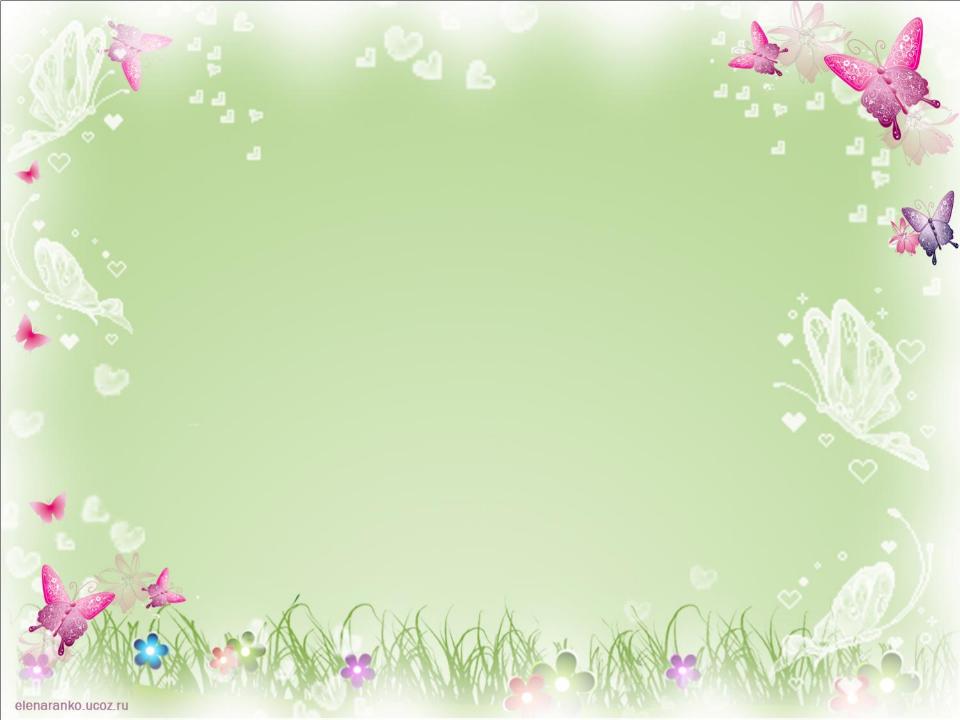 Среда 
«Калейдоскоп эмоций».
Игровое занятие « Я и мое настроение»
Сказкотерапия
 « Сказка про Умку».
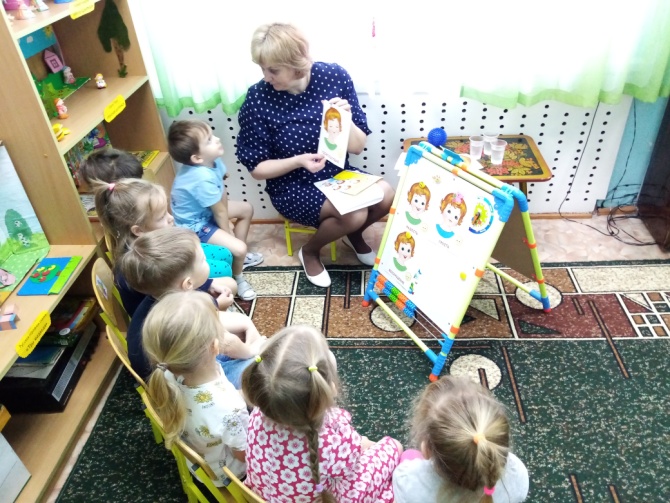 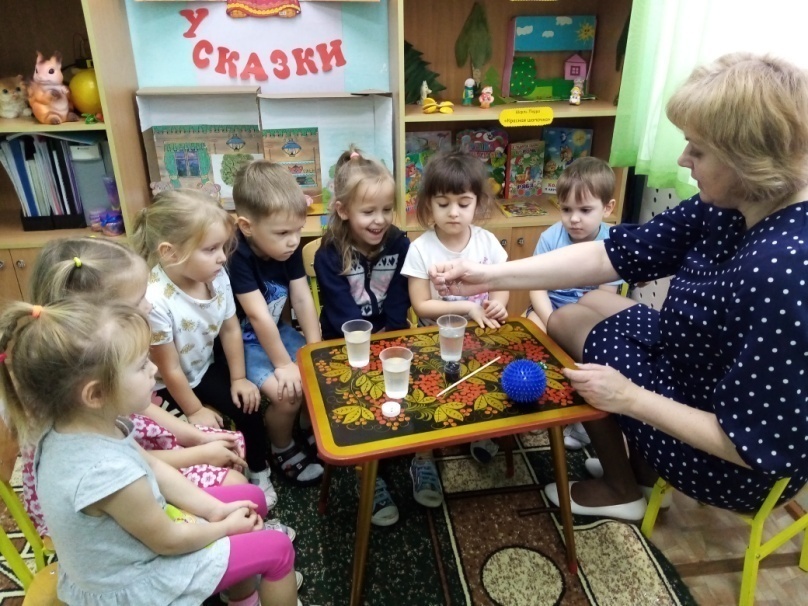 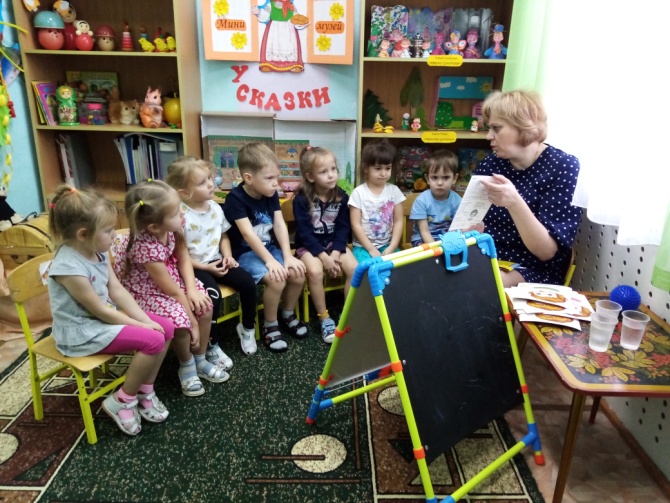 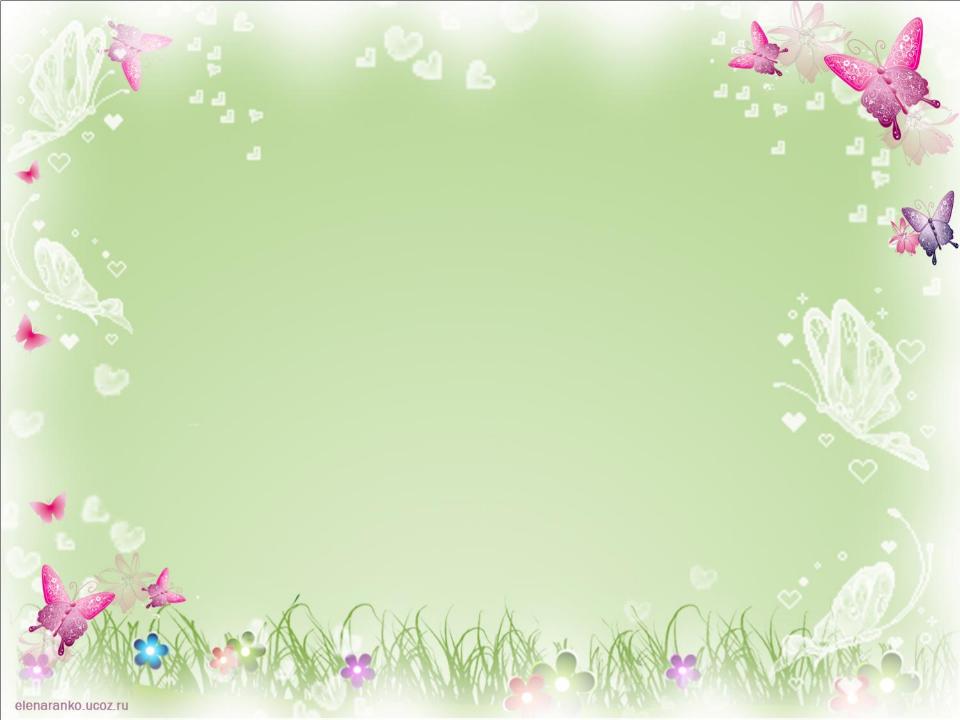 Психологическая игра 
« Коробочка ощущений»
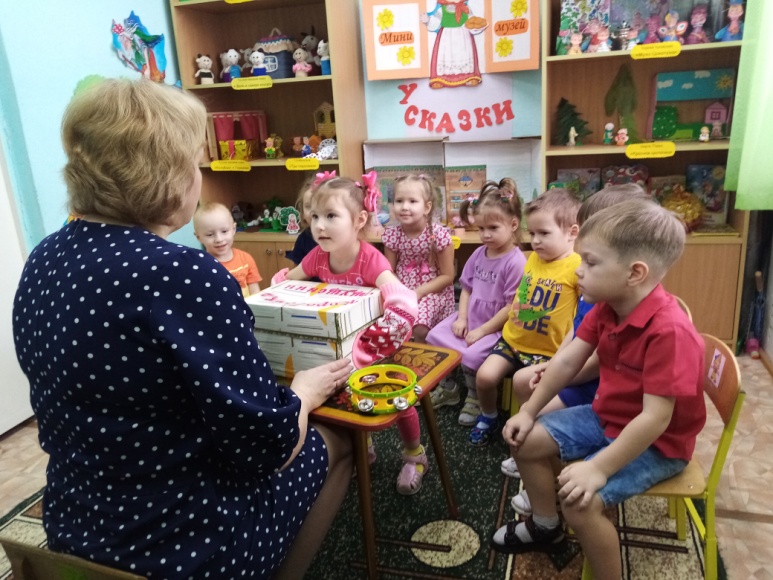 Коллективная аппликация
« Цветок настроения».
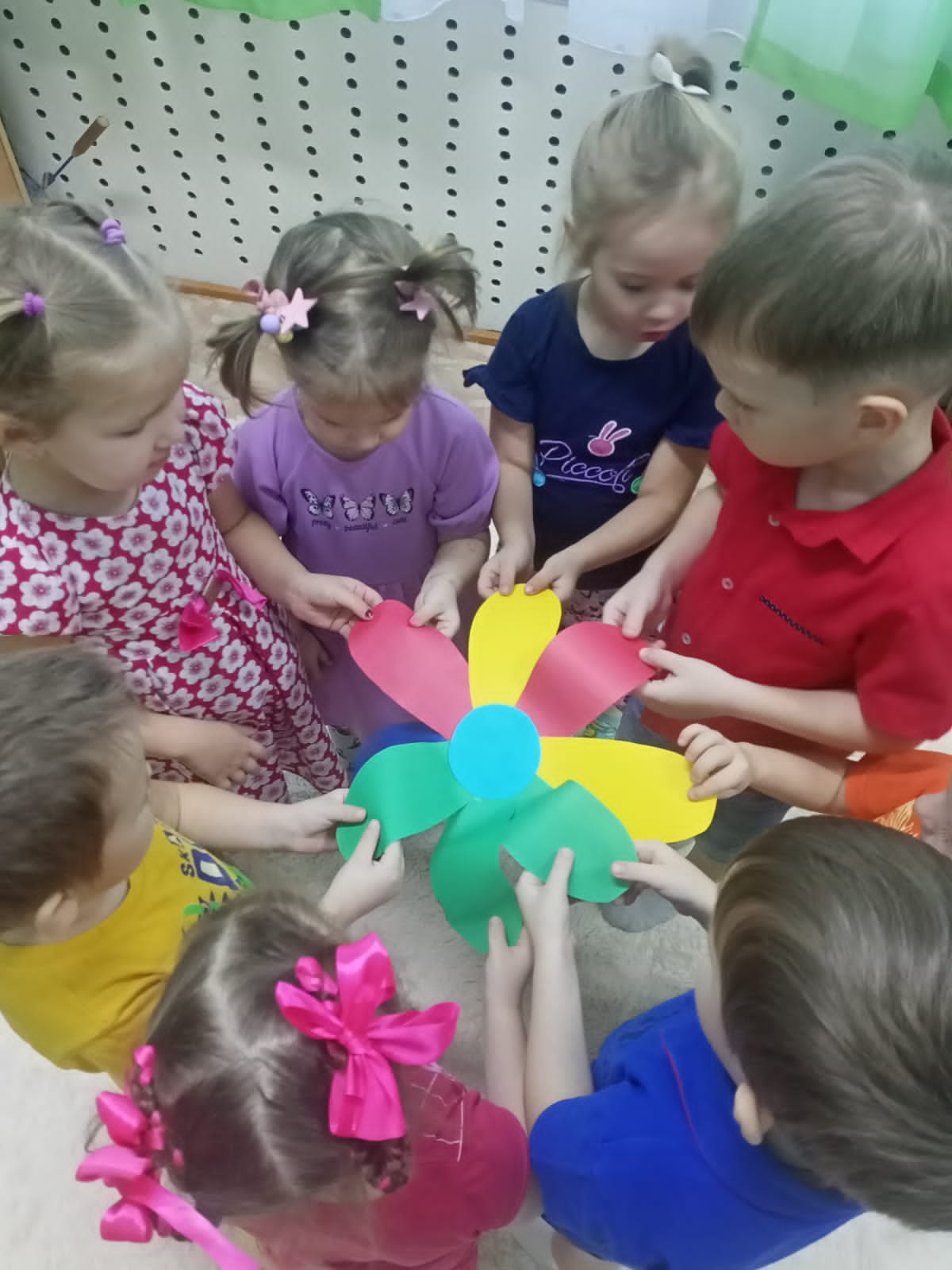 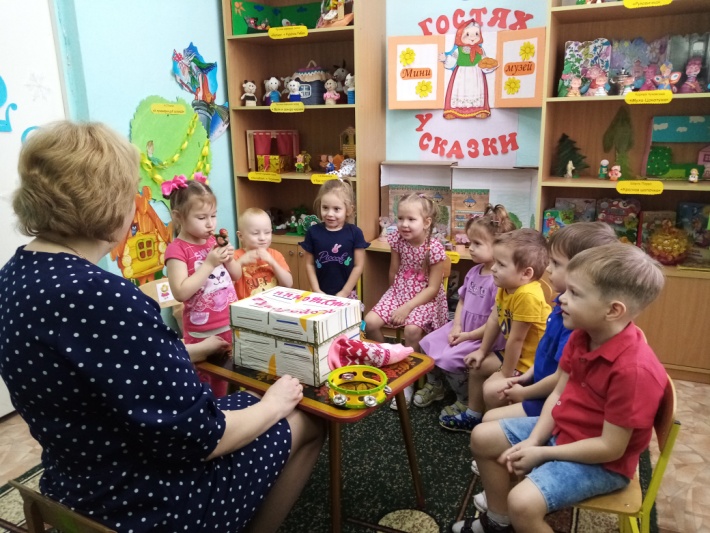 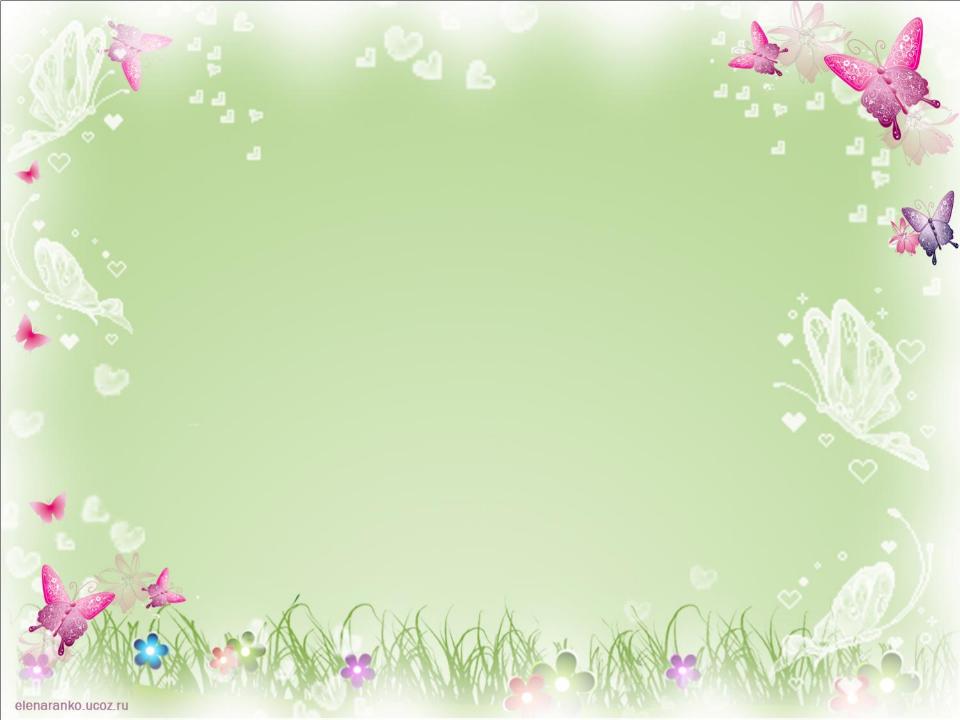 Четверг
«В поисках хорошего настроения».
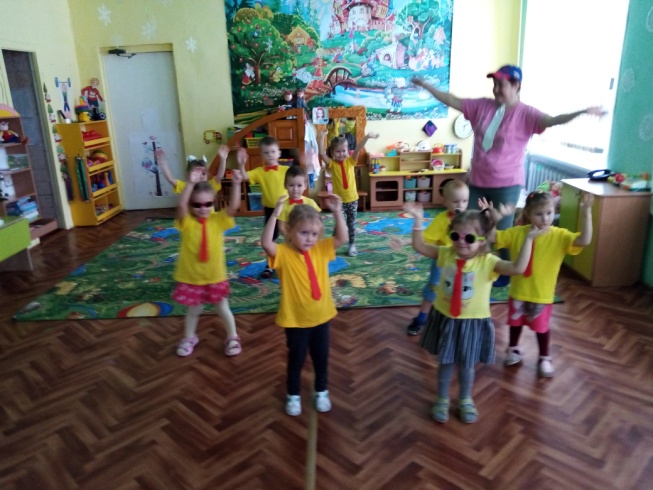 Игровая дискотека 
« Двигайся больше».
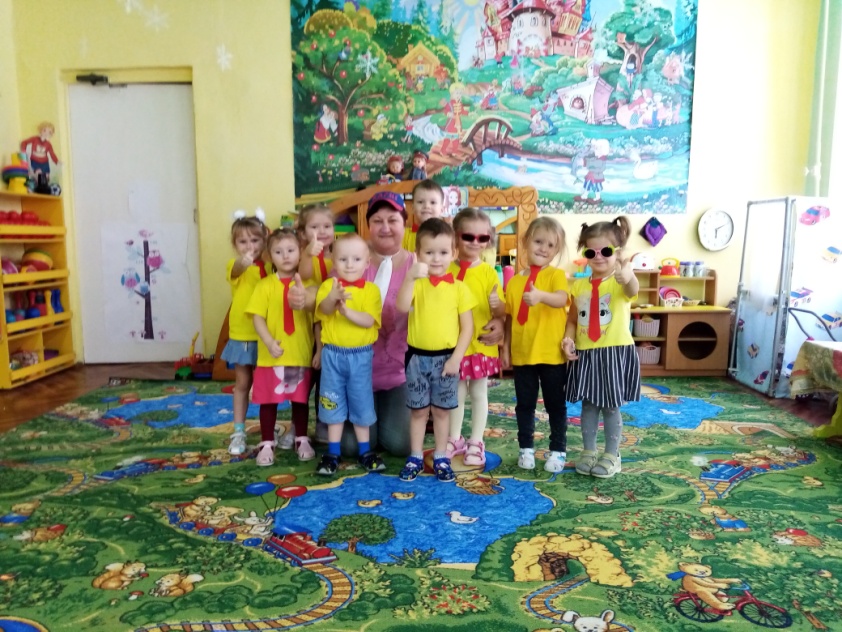 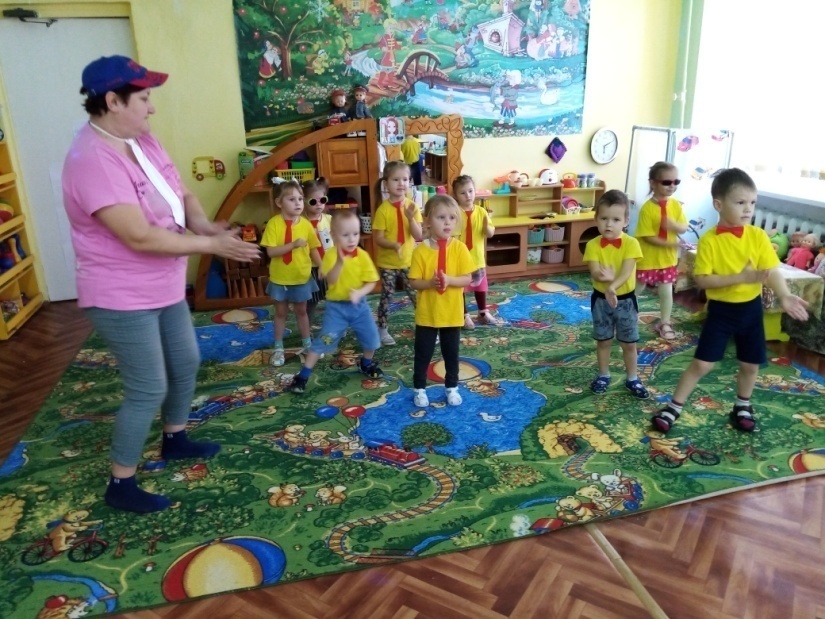 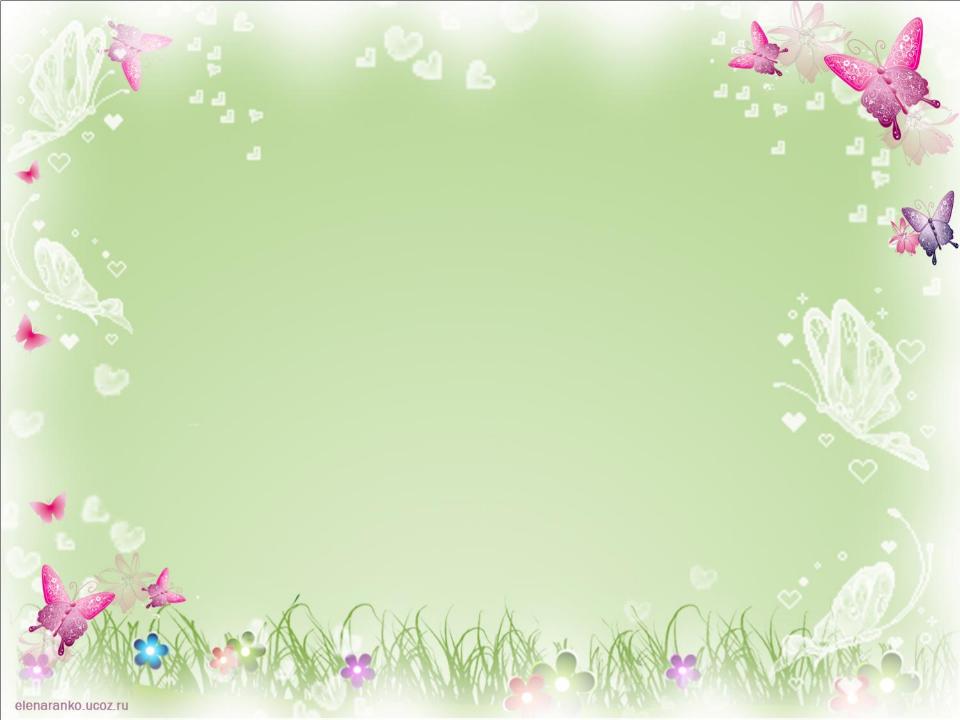 Психологическая акция «Для поднятия настроения оторвите номерок объявления»
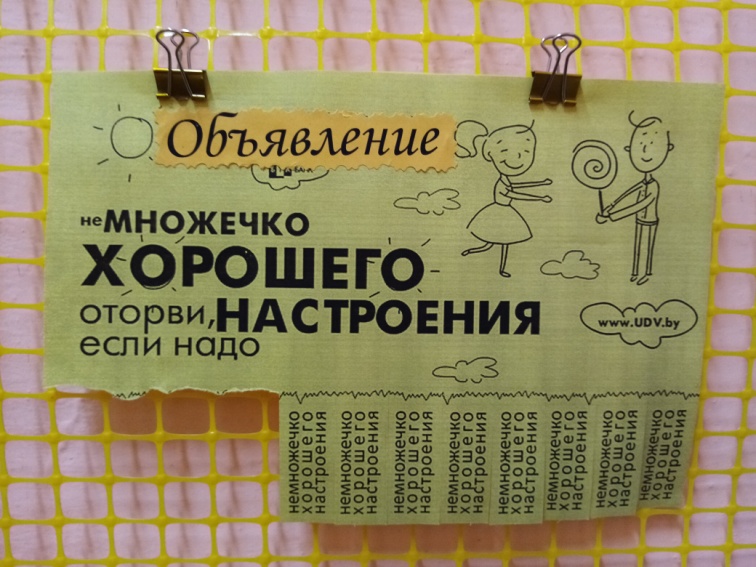 Рисование 
 « Веселые смайлики
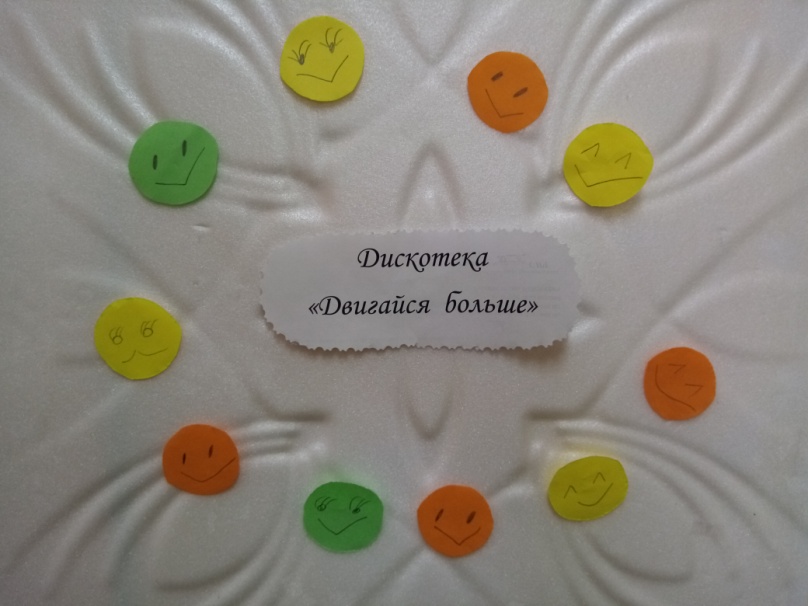 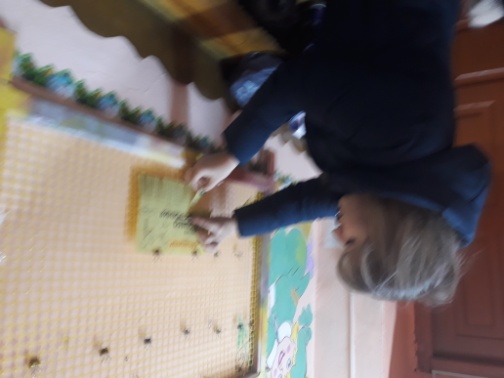 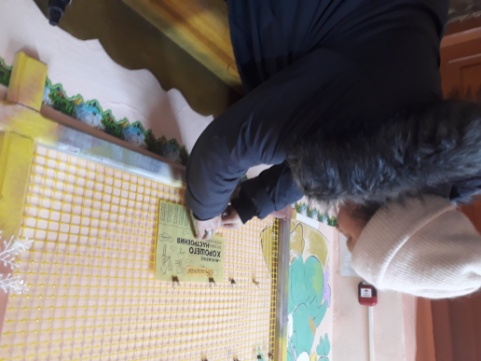 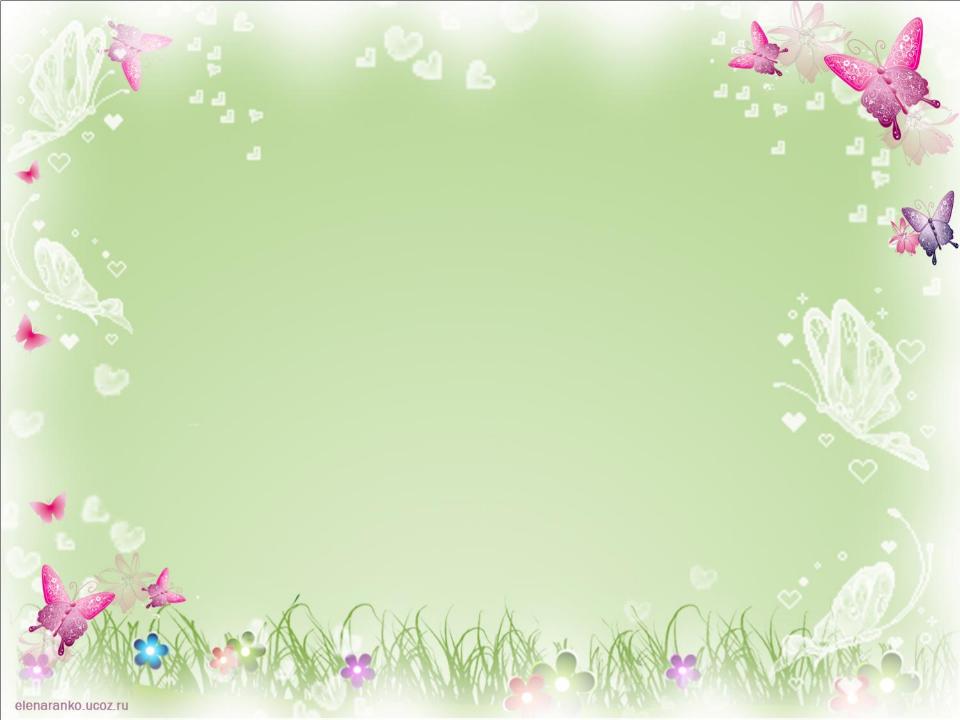 Пятница « Веселые ребята»
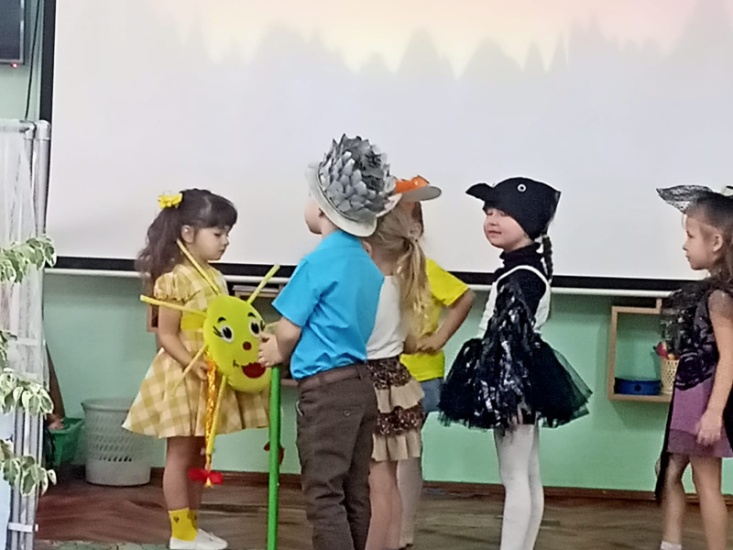 Музыкальный спектакль « У солнышка в гостях».
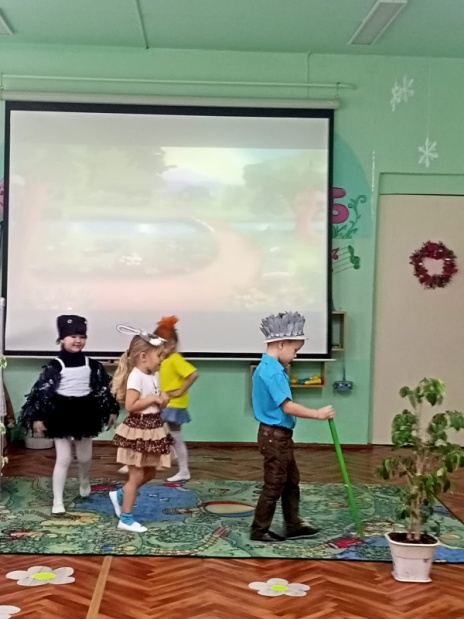 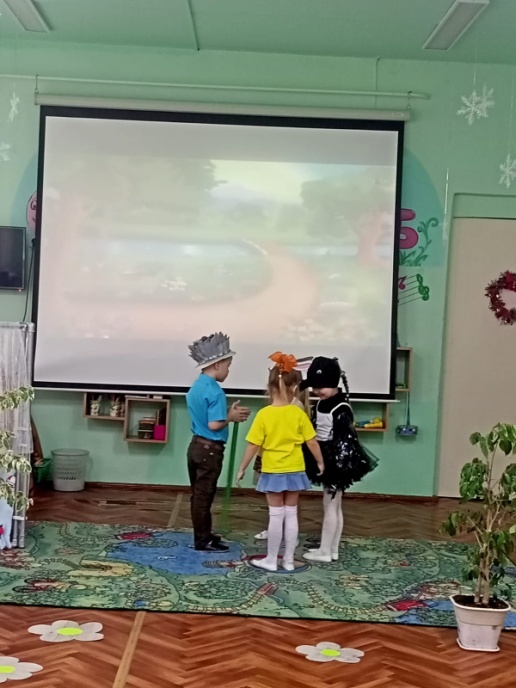 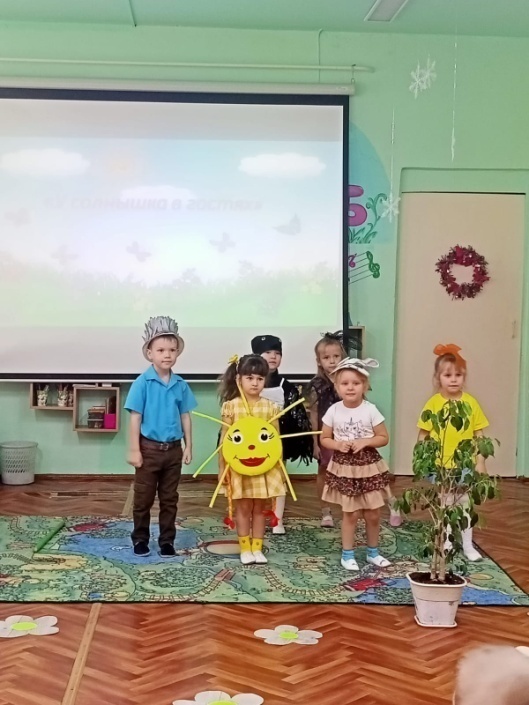 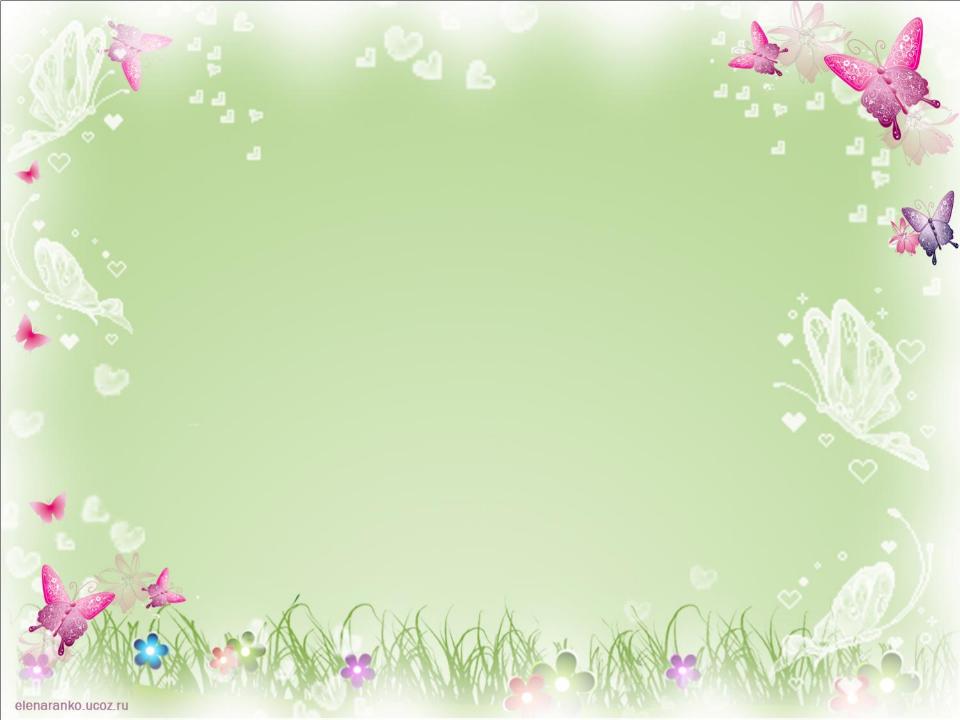 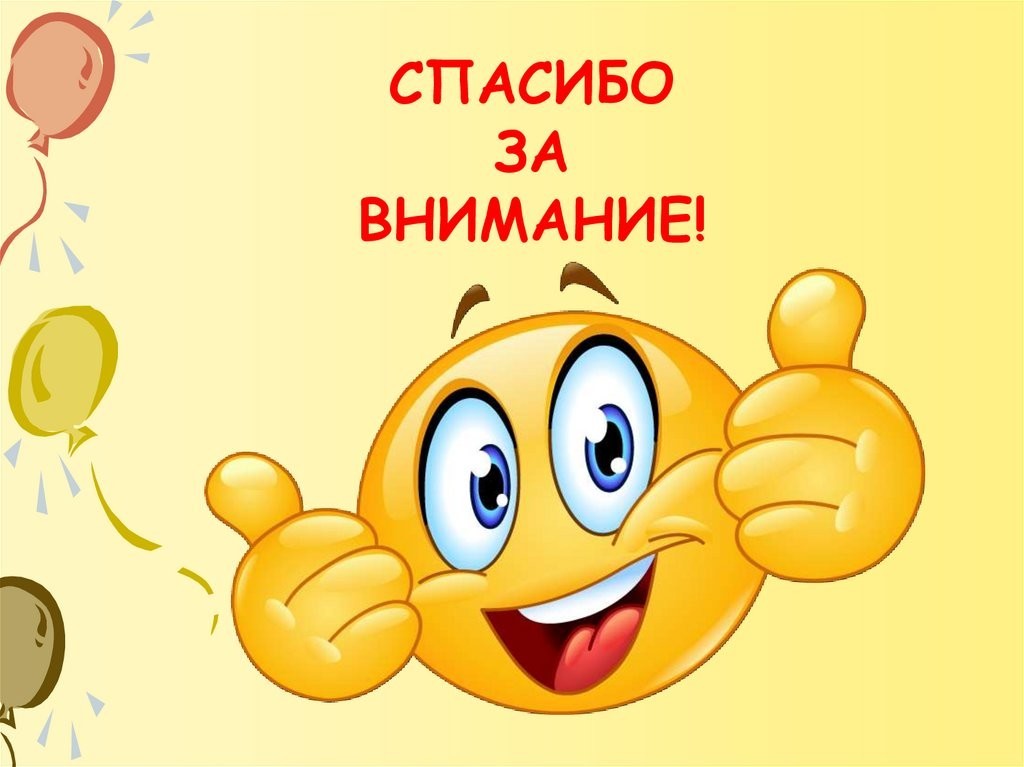